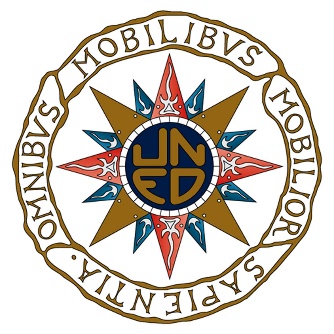 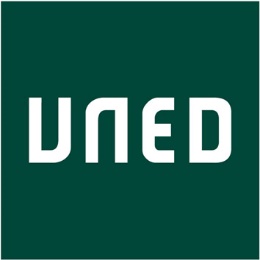 La desigualdad en España: lo que se dice y lo que dicen los datos (II).
Juan Ignacio Martínez Pastor
Departamento de Sociología II (Estructura Social)
UNED
[Speaker Notes: Source: Test JWV]
¿Ha aumentado la desigualdad en España en las últimas décadas?
Fuente: Eurostat (PHUE y EU-SILC)
Fuente: Carabaña (2016:39)
¿Qué sabemos sobre la evolución 
de la desigualdad en España?
Descubrimiento principal:
Desde mediados de los 60, la desigualdad ha disminuido bastante.
Descubrimientos adicionales:
El declive de la desigualdad hasta finales del s.XX lo registran todos los índices (no pasó lo mismo en el mundo).
El aumento de la desigualdad en los primeros años del siglo XXI lo registran algunos índices; pero no todos.
El aumento de la desigualdad entre 2007 y 2013 lo registran todos los índices, aunque varían en su cuantía.
[Speaker Notes: Delete Vaupel Nature 2011. As I noted above, when we finish the PPP, we can put citations in the notes section (here).]
¿Y qué pasó durante la crisis?
¿Cuánto ha subido el GINI durante la crisis?
Lo que dicen los datos:
Entre 3 y 2,2 puntos, dependiendo de las fuentes. 
La más fiable: INE, serie nueva (datos de registros administrativos, no los declarados por los entrevistados en encuesta): 2,3 puntos
¿Es mucho o poco?
Atkinson et al. (2010:112) propone considerar como “salientes” las diferencias de 3 puntos y despreciar las menores.
Stiglitz (2015:119) considera pequeño un descenso de 1,4 puntos del índice GINI a nivel mundial.
[Speaker Notes: Delete Vaupel Nature 2011. As I noted above, when we finish the PPP, we can put citations in the notes section (here).]
EMERGENCIA
COMBINACIÓN LETAL
AUMENTO EXPONENCIAL
ALARMA
GRAN MAGNITUD
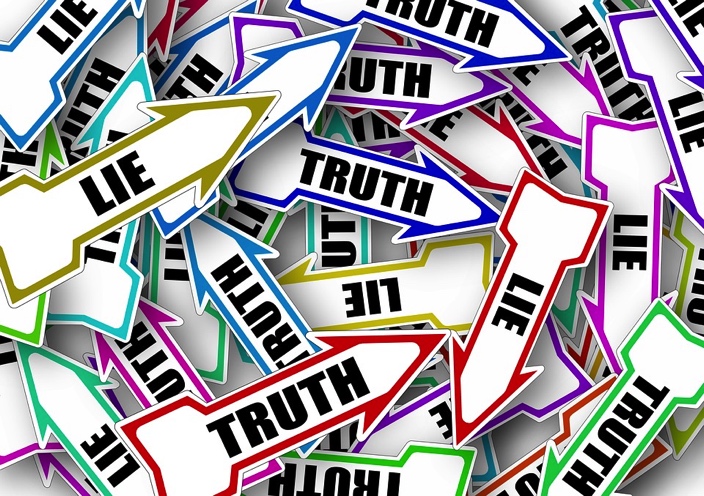